SPONSORLUK PLANLAMASI VE HEDEF KİTLE
•  Sponsorluk Planlaması
• Sponsorluk Politikasının Hedefleri
• Hedef Kitle ve İkna Stratejiler
SPONSORLUK PLANLAMASI
   Sponsorluk, karmaşık bir yöntem olduğundan iyi bir plana ihtiyaç vardır. Planlama önceden belirlenmiş amaç ya da amaçlara ulaşmak için gerekli olan araç, yol ve zamanlamanın önceden tayin ve tespit edilmesidir. 

Planlama :          Araç,Yol, Planlama               Amaçlar ulaşmak.
Daha detaylı olarak geleceği yönetme ve kaynakları dağıtma aracı olan planlama neyin, nasıl, ne zaman yapılacağını ve iş bölümünün nasıl olacağının saptanması aşamasını da kapsamaktadır.
İyi bir planlama, eylem ya da uygulama esnasında karşılaşılan güçlükler karşısında alternatif yol ve uygulamaları da barındırmalıdır. Sponsorluk planlama süreci ise doğru hedefe istenilen mesajları gönderme sürecinin nasıl yürütüleceğiyle ilgilidir.
Doğru mesajlar               hedef kitle
Planlamayı, sponsorluk işini üstlenen kurum ya da kuruluştan kopuk, bağımsız hareket edecek bir anlayış yerine, kurum/kuruluşun diğer birimleriyle koordineli bir biçimde tasarlamak gerekmektedir.
Sponsorluk planlaması, sponsorluğun amaçlarının, hedef pazarının, alanının, süresinin, türünün ve boyutlarının belirlenmesini içeren uzun bir süreci içerir.
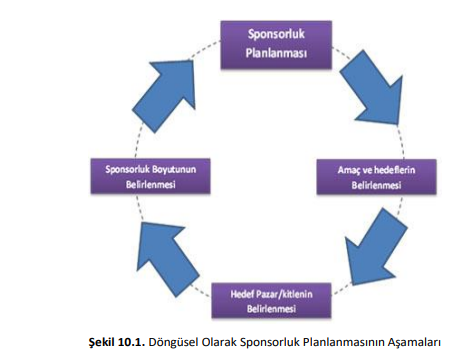 SPONSORLUK POLİTİKASININ HEDEFLERİ
  Sponsorluk politikasının hedeflerinin neler olduğu birçok çalışmada ele alınmış ve bu konuda bir dizi amaç sıralanmıştır.
Genel itibarıyla bakıldığında sponsorluk politikasının hedeflerini belirlemeye ilişkin yapılan çalışmalarda birkaç küçük farklılık dışında vurgulanan unsurlar şu şekilde sıralanabilir:
 Firma ve marka ile ilgili toplumsal farkındalığı arttırmak,
 Genel işletme imajını olumlu hâle getirerek ticari değeri yükseltmek,
 Hedeflenen pazara daha etkin ulaşabilmek ve pazarı genişletmek,
 Hedef kitlede olumlu bir imaj bırakmak,
 Medya yönetimini etkinleştirebilmek,
 Rekabete karşı koymak,
 Sosyal sorumluluğu geliştirmek ve toplumla bütünleşmek,
 Hedeflenen satış amaçlarını ve rakamlarını gerçekleştirebilmektir.
Sponsorlukta başarı, sponsor olunan kurum veya markanın pazardaki pozisyonuna ve hedef pazarın kurum veya markayı algılama düzeyine uygun bir organizasyon kurulmasına bağlıdır.
Kurum pozisyonu
Hedef pazarın kurum-markayı algılama düzeyi
Bu açıdan değerlendirildiğinde sponsorluk yapacak kurum ya da kuruluş sponsorluk politikasını, pazarlama ve iletişim hedeflerini dikkate alarak oluşturmalıdır.
Sponsorluk faaliyetindeki başarı, sponsor kuruluşun belirlediği hedeflere ulaşabilmek amacıyla sponsorluk yapacağı alanın planlamasını ve uygulamasını yaparak hedef kitleye vermek istediği mesajları medya ve diğer iletişim yollarını etkin bir biçimde kullanılarak elde edilebilir.
Sponsorluk faaliyetlerinden elde edilecek her türlü yararın ancak sponsorluk faaliyetinin süreklilik içermesine bağlı olarak uzun vadede gerçekleşebileceği de unutulmamalıdır. Kısa vadeli yapılan sponsorluk faaliyetinin kuruluşa sağlayacağı kazançlar pek yoktur.
Sponsorluk politikasının birçok hedefi olmakla birlikte temel olarak sponsorluk faaliyetleri, kuruluşun satışlarının artmasını ve kâr elde etmesini sağlayacak satışa yönelik yani ekonomik hedefler; kuruluşun ya da markanın tanınırlığını, imajını ve hedef kitlede kuruluş hakkında iyi izlenim ve iyi niyetin oluşmasını sağlamayı amaçlayan algıya yönelik hedefler olarak iki ana çerçevede ele alınabilir.
Sponsorluk politikalarının ekonomik ve algılamaya yönelik hedefleri, sponsorluk faaliyetiyle birlikte zaman içinde marka ya da kuruluşa farklı kazançlar sağlayacaktır.
Sponsorluk planlanmasında yapılması gereken öncelikli iş, sponsorluk amaçlarının ne olduğunun belirlenmesidir. Sponsorluğun pazarlama ve tutundurma yöntemleriyle ilgili olması, sponsorluk amaçlarının planlama süreci içinde özenle belirlenmesini gerekli kılar.
Sponsorluk amaçları doğrudan ya da dolaylı olarak kategorize edilebilir. Kısa dönemli bir etkiye sahip olan doğrudan sponsorluk amaçları, satışlar ve tüketici davranışını merkeze alır.
Doğrudan sponsorluk  :  satışlar ve tüketici davranışı
Dolaylı sponsorluk ise satışları artırma amacını geri plana atarak daha çok tüketici farkındalığı ve bu farkındalığın kurum imajı ya da tutumları üzerindeki etkisine odaklanır.
Dolaylı sponsorluk : tüketici farkındalığı, kurum imajı, tutumlar üzerindeki etkisi.
Her işletmenin sponsorluk için belirleyeceği amaçlar farklı olsa da genel itibarıyla bu amaçları çerçeveleyen belli birtakım kategoriler aşağıda sıralanmıştır.
 Firma/İşletme/Kurum Amaçları,
 Pazarlama Amaçları,
 Medya Amaçları,
 Kişisel Amaçlar
Firma Amaçları
    Halk Farkındalığı: Sponsorluk yapacak kurumun en temel amacı genel halk farkındalığını arttırmak olacaktır. Bu çerçevede kurum için kullanılan logo, isim, sembol ve işaretlerin konumunun sponsor olunan faaliyet alanında iyi bir şekilde belirlenmesi, medya aracılığıyla halka yapılacak duyuru işlemlerinin planlı biçimde yapılması gerekmektedir.
Kurum İmajı: Kurum imajını geliştirmek, düzeltmek ve değiştirmek iyi bir sponsorluk amacıdır. Kuruluşlar, kurum ve ürün imajını desteklemek, kurumsal kimliği yerleştirmek, hedef kitlede iyi niyet ve anlayış oluşturmak gibi nedenlerle diğer iletişim yöntemlerine ek olarak sponsorluk üstlenebilmektedir.
Kurum imajı insanların bir kuruluşu nasıl algıladıklarıyla ilgilidir ve kuruluşun tanınmasında kurumsal kimlik gibi fiziksel bakımdan tamamlayıcı unsurlardan ziyade duygusal yönde bir algı oluşturmayı amaçlar. Kurumsal imajda temel hedef, firmanın doğru ve açık bir biçimde anlaşılmasını sağlamaktır.
Kurum imajı veya kurum kimliğinin pekiştirilmesi kurum ya da kuruluşun fiziksel olarak nasıl tanındığıyla ilgilidir. Kuruluşun logosu, rengi, yazı karakteri, sloganlar kurum kimliğinin tanınmasında önemli rol oynadığından sponsorluk faaliyetleri çerçevesinde defalarca tekrarlanan logo, kurumsal renk ve görüntü sayesinde kurumsal kimliğin tanınmasına ve yerleşmesi olanaklı hâle gelmektedir.
Kamu Algısı: Sponsorluk açısından diğer bir amaç da kamu algısı üzerine odaklanmaktır. Bu durum daha çok kurumun ya da firmanın sosyal algısına yöneliktir. Kuruluşlar çeşitli alanlara yaptıkları desteklemelerle halkın iyi niyetini kazanmayı da amaçlarlar.
Sponsorluk, özellikle sosyal sorumluluklarının bilincinde olduklarını topluma gösterebilmek açısından kuruluşlar için iyi bir araç olabilmektedir. Yapılan desteklemeler her ne kadar sosyal amaçlı görünse de kuruluşun bundan sağlayacağı yararlar bulunmaktadır.
Örneğin zaten toplumda çok yaygın olan ve endüstrileşmiş bir spor dalı olan futbol yerine, insanları daha farklı spor dallarına yönlendirecek, ilgilerini o tarafa çekecek spor dallarına sponsor olması, farkındalık ve bilinç uyandırması bakımından önemli bir sosyal görevdir.
Toplumsal İlgi: Kurum ya da firma, toplumla olan ilişkisini toplumla bütünleşme amacıyla kurmalıdır. Bu yüzden de sponsor olacağı etkinlik ve organizasyonların kurumun toplumla bütünleştirmesi beklenmektedir.
Finansal İlişkiler: Kurum ve firmalar finansal ilişki kurmak ve mevcut ekonomik ilişkileri daha da iyileştirmek için sponsorluk yaparak finansal güvenilirlik mesajını vermeyi amaçlamaktadır. Özellikle bankacılık, sigortacılık vb. finans kuruluşlarının güvenirliklerini yeniden tesis etmeleri için finansal ilişkiler önemli bir amaçtır.
Müşteri Ağırlama ve Eğlendirme: Sponsorluk faaliyetleri yoluyla işletmeler, mevcut ve potansiyel müşterileri eğlendirme fırsatı yakalar. Zira satışların gelecekte devam etmesi umuduyla, müşterileriyle ilişki kurmak veya ilişkiyi korumak için müşterileri misafir etme önemlidir.
Müşteri eğlendirme ve ağırlama sponsor kuruluşun önemli insanlarla tanışması ve bu insanların ağırlanması için yapılan eğlence olaylarını da içine alan faaliyettir.
Davetliler içinde yer alan hükûmet görevlileri, kanaat önderleri gibi kimselerle fikir alışverişinde bulunmak, değerli ilişkiler ve faydalı ittifaklar elde etmek misafirperverlik faaliyetleriyle mümkündür.
Örneğin Canon firması 3 yıl boyunca, 92 takımın yer aldığı futbol ligi sponsorluğu sırasında müşterilere bedava bilet vererek 9 ay boyunca her hafta müşterilerini yerel bir maç seyreder gibi bu maçları seyretmeleri için davet etmiş ve maçın oynandığı stadyumda da Canon ürünlerinin gösterilerini, reklâmlarını yapmıştır.
Çalışan (Personel) ilişkileri: Sponsorluk faaliyetleri ile gerçekleştirilmek istenen diğer bir amaç ise kurum içi ilişkileri geliştirmek ve personelin motivasyonunu arttırmaktır. Sponsorluk faaliyetleri ile hem çalışanlar arasında birlik ve beraberliğin hem de çalışanların kuruluşa olan bağlılıklarının artması sağlanabilir.
Hükûmet ilişkileri: Sponsorluk faaliyetine yönelen işletmenin bir diğer amacı da resmî makamlarla ilişki kurmak ya da mevcut ilişkiyi geliştirmektir. Sponsorluk yoluyla kurulacak ilişki yerel işletme ve idareler arasında olabileceği gibi, özellikle uluslararası şirketler, birçok ülkenin pazarlarına girebilmek için sponsorluğu bir araç olarak kullanabilirler.
Pazarlama Amaçları
  Pazarlama faaliyeti içinde önemli bir konuma sahip olan sponsorluk, özellikle hedef kitleyle iletişim sağlama açısından stratejik bir öneme sahiptir.
İşletmeler sponsorluk faaliyetiyle iş ilişkilerini geliştirebilmek, markayı bir pazarda konumlandırmak, hedef pazara ulaşabilmek, satışları artırabilmek, yeni bir ürün tanıtabilmek, satıcıları desteklemek ve pazarlama politikalarında değişiklik yapmak gibi çeşitli pazarlama hedeflerine ulaşmak isterler.
İş İlişkileri: İşletmeler sponsorluk aracılığıyla kurdukları iş ilişkileri neticesinde lisans, patent alma ve pazarlama olanaklarında avantajlı bir konuma sahip olabilirler.
Hedef Pazara Ulaşma: Pazara yeni bir ürün sunan firmalar, bu ürünün pazarını da oluşturmak zorundadırlar. Ürünü pazarlamak istedikleri ve tüketicilerin özelliklerini dikkate alarak hedefledikleri pazara ulaşabilirler. Sponsorluk, hedef alınan tüketicilere ulaşmada son yıllarda sıklıkla başvurulan pazarlama yöntemlerinden biri hâline gelmiştir.
Marka Konumlandırma: Sponsorluk hem marka farkındalığı oluşturmak için  kullanılan bir yol hem de marka imajını inşa etmek için yürütülen bir faaliyettir. İşletmeler bir markayı bir pazarda tanıtarak konumlandırmak veya markanın var olan imajını değiştirmek için sponsorluk faaliyetini yürütebilirler.
Satışları Artırma: İşletmeler sponsorluk faaliyetini nihai olarak satışları artırma amacıyla yürütürler. Ancak sponsorluğa ilişkin kazanımların uzun vadede gerçekleşeceği unutulmamalıdır. Örneğin reklamların kazanım ve etkileri sponsorluğa oranla çok daha kısa dönemde kendisini gösterir.
Örnek Ürün Dağıtma: Örnek ürün dağıtma sayesinde işletmeler, hedef kitlelerinin doğru olarak belirlenip belirlenemediğini test edebilirler. Öte yandan firmalar örnek ürün dağıtma yöntemiyle kitlelerin ürünlerini denemelerine zemin hazırlayarak ürün tanıtımını yaparlar ve hedef kitlenin oluşmasını sağlarlar.
Uluslararası Pazarlama: Sponsorluk uluslararası pazara yeni giren bir ürünün tanıtımını yapmak ve benzerlerinden daha iyi olduğunu vurgulamak için de yapılabilir. Uluslararası nitelikte yapılacak sponsorluklar için büyük kaynaklara ihtiyaç duyulmaktadır.
Medya Amaçları
   Medyanın kamuoyu oluşturan güçlerden biri olması kurumların medyayla ilişki kurmalarını ve ilişkilerini geliştirmelerini gerekli kılmıştır. İşletmeler sponsorluk faaliyetiyle medyada yer almayı hedeflerler.
Tanıtım Oluşturma: Sponsorluğun medya ile ilgili diğer bir amacı da marka ve ürünün tanıtımını halka iletmektir. Sponsorluğu tanıtım oluşturma amacıyla yapan işletmeler genellikle medyada geniş yer bulan organizasyonlara sponsor olmayı tercih ederler.
Reklam Kampanyalarını Geliştirmek: İşletmeler reklam kampanyalarının etkinliğini artırmak ve medyada reklamı yasaklanan ürünlerin medyada görülmesini sağlamak için sponsorluk yapabilirler.
Dağınıklığı Önleme: Sponsorluğun işletmeler açısından diğer bir avantajı da geleneksel reklam mecralarının zayıflıklarına ilişkin yeni bir yöntem olarak kullanılmaya başlanmasıdır.
Uygun Hedef Belirleme: Sponsorluğun medya amaçlarından biri de uygun hedef belirlemedir. Bu doğrultuda hareket eden firmalar hedef kitlelerini çok iyi analiz etmelidirler.
Kişisel Amaçlar
 Yönetim İlgisi: Yönetim ilgisi işletmelerin herhangi bir organizasyona sponsor olmaya karar vermedeki faktörlerden biridir. Yönetimin ve yöneticinin özel ilgisi ve tutumu sponsorluk alanının belirlenmesinde başat bir rol üstlenebilir.
HEDEF KİTLE VE İKNA STRATEJİLERİ
   Sponsorluk planlanmasında, sponsorluk amaçlarının tespit edilmesinden sonra ikinci adım olarak hedef kitlenin belirlenmesi gerekir.
İşletmelerin başlıca hedef kitleleri arasında firma çalışanları, müşterileri ve potansiyel müşterileri, işverenler, ortaklar, yerel yönetimler, kamuoyu önderleri, finans kuruluşları, ticari birlikler, tüketici örgütleri, baskı grupları, mal ve hizmet sunanlar, potansiyel iş gücü ve hükûmetler sayılabilir.
Hedef Kitlenin Belirlenmesi
   Sponsorluk stratejisinin konusunu, ürününü hedef kitlesine duyurmak için sponsorluk faaliyetine girişen kurumun vereceği mesajlar, logo ve sloganla sponsorluğunu üstlendiği aktivitesi, grubu ya da kişiyi, tespit edilen bir süre için desteklemesi ve bu bağlamda yapılacak tüm faaliyetleri oluşturmaktadır.
İşletmelerin Temel Hedef Grupları
Toplumsal çevre
Potansiyel iş gücü
Çalışanlar
Ham madde ve hizmet sağlayanlar
Dağıtımcılar
Finansal hedef kitle
Tüketiciler
Kanaat önderleri
Sponsorluk Faaliyetinin Hedef Grupları
Aktif katılımcılar
Ziyaretçiler/izleyiciler
Medya İzleyicileridir.
DEĞERLENDİRME SORULARI
1. Sponsorluk planlaması yapılırken aşağıdakilerden hangisine dikkat edilmez?
a) Sponsorluğu yürüten kurumun amaçları
b) Sponsorluğu yürüten kurumun hedef pazarı
c) Sponsorluğun boyutu
d) Sponsorluğun değeri
e) Sponsorluğun süresi
2. Sponsorluk politikasının hedefleriyle ilgili aşağıdaki ifadelerden hangisi söylenemez?
a) İşletmeler sponsorluk yoluyla firma ve marka ile ilgili toplumsal farkındalığı arttırırlar.
b) Sponsorluk işletme imajını olumlu hâle getirerek ticari değeri yükseltir.
c) Sponsorluk sayesinde işletmeler hedefledikleri pazara etkin bir şekilde ulaşabilirler.
d) İşletmeler sponsorluk yoluyla hedef kitlede olumlu bir imaj bırakabilirler.
e) Sponsorluk sayesinde işletmeler, satış amaçlarını ve rakamlarını reklam faaliyetlerinden çok daha kısa sürede gerçekleştirebilirler.
3. Aşağıdakilerden hangisi bir işletmenin sponsorluk için belirleyeceği amaçlar arasında değildir?
a) Firma kurum amaçları
b) Dağıtım amaçları
c) Medya amaçları
d) Kişisel amaçlar
e) Pazarlama amaçları
4. Aşağıdakilerden hangisisponsorluğun pazarlama amaçları çerçevesinde değerlendirilemez?
a) Hedef pazara ulaşma
b) Marka konumlandırma
c) Satışları artırma
d) Örnek ürün dağıtma
e) Görünürlüğü artırma
5. Kuruluşların çeşitli alanlara yaptıkları desteklemelerle halkın iyi niyetini kazanmayı amaçlamaları aşağıdakilerden hangisiyle ifade edilir?
a) Kamu algısı
b) Finansal ilişkiler
c) İş ilişkileri
d) Hedef pazara ulaşma
e) Marka konumlandırma
6. Aşağıdakilerden hangisi sponsorluğun medya amaçları arasında yer almaz?
a) Uygun hedef belirleme
b) Reklam kampanyalarını geliştirmek
c) Tanıtım oluşturma
d) Örnek ürün dağıtma
e) Görünürlüğü arttırma
7. İşletmeler için diğer kuruluşlarda çalışanlar, işletmenin faaliyet alanına ilişkin eğitim kurum mezunları, öğrenciler ve alan bilgisine sahip olanlar, kısaca fiziksel ve zihinsel olarak çalışma yetkinliğine sahip olanlara ne ad verilir?
a) İş gücü
b) Tüketici
c) Potansiyel iş gücü
d) Aktif izleyenler
e) Dağıtıcılar
8. Sponsorluk faaliyetinin hedef grupları; sponsorluk faaliyetine aktif katılanlar, bu faaliyeti faaliyetin yapıldığı yerden seyredenler ve ………………………… olmak üzere üç biçimde ele alınabilir.Cümlede boş bırakılan yere aşağıdakilerden hangisi getirilmelidir?
a) Kitle iletişim aracılığıyla izleyenler
b) İşletme çalışanları
c) İşletmenin potansiyel iş gücü
d) İşletme yöneticileri
e) Ürün dağıtıcıları
9. Aşağıdakilerden hangisi işletmelerin temel hedef gruplarından biri değildir?
a) Toplumsal çevre
b) Potansiyel iş gücü
c) Medya izleyicileri
d) Finansal hedef kitle
e) Çalışanlar
10. Aşağıdakilerden hangisi sponsorluk faaliyetinin hedef grupları arasında yer alır?
a) Dağıtımcılar
b) Aktif izleyiciler
c) Çalışanlar
d) Ham madde ve hizmet sağlayanlar
e) Toplumsal çevre